如此行，為的是記念
約翰福音14:25-26
Wing Long Cheng 25/5/2024
為甚麽要記念？
不再同在．離開
約翰福音14-16章
聚焦14:25-26
「 25. 我還與你們同住的時候，把這些事告訴了你們。
     26.  但保惠師，就是父因我的名差來的聖靈，
他要把一切的事教導你們，
並要使你們想起我對你們說過的一切話。」
約翰福音
14:25-26
究竟聖靈在基督徒的工作是？
第1步：釐清記念 Remember
「 25. 我還與你們同住的時候，把這些事告訴了你們。
     26.  但保惠師，就是父因我的名差來的聖靈，
他要把一切的事教導你們，
並要使你們想起我對你們說過的一切話。」
約翰福音
14:25-26
想起．記念
Remember
我們與當年門徒的差距
23 我當日傳給你們的，原是從主領受的，就是主耶穌被賣的那一夜，拿起餅來，24 祝謝了，就掰開，說：「這是我的身體，為你們捨的。你們應當如此行，為的是記念我。」
保羅．哥林多前書
11:25
26 他們吃的時候，耶穌拿起餅來，祝福，就掰開，遞給門徒，說：「你們拿著吃，這是我的身體。」 27 又拿起杯來，祝謝了，遞給他們，說：「你們都喝這個， 28 因為這是我立約的血，為多人流出來，使罪得赦⋯⋯。」（馬太福音26章）

22 他們吃的時候，耶穌拿起餅來，祝了福，就掰開，遞給他們，說：「你們拿著吃，這是我的身體。」 23 又拿起杯來，祝謝了，遞給他們，他們都喝了。 24 耶穌說：「這是我立約的血，為多人流出來的⋯⋯」（馬可福音： 14章）
「記念」不是在於喚醒過去曾經發生的記憶，
令記憶和往事歷歷在目，令過去重現腦海。
第2步 Remember 記念是⋯⋯
「 25. 我還與你們同住的時候，把這些事告訴了你們。
     26.  但保惠師，就是父因我的名差來的聖靈，
他要把一切的事教導你們，
並要使你們想起我對你們說過的一切話。」
約翰福音
14:25-26
「 25. 我還與你們同住的時候，把這些事告訴了你們。
     26.  但保惠師，就是父因我的名差來的聖靈，
他要把一切的事教導你們，
並要使你們想起我對你們說過的一切話。」
約翰福音
14:25-26
「 25. 我還與你們同住的時候，把這些事告訴了你們。
     26.  但保惠師，就是父因我的名差來的聖靈，
他要把一切的事教導你們，
並要使你們想起我對你們說過的一切話。」
約翰福音
14:25-26
「 25. 我還與你們同住的時候，把這些事告訴了你們。
     26.  但保惠師，就是父因我的名差來的聖靈，
他要把一切的事教導你們，
並(And)要使你們想起我對你們說過的一切話。」
約翰福音
14:25-26
第2步 Remember是為了教導
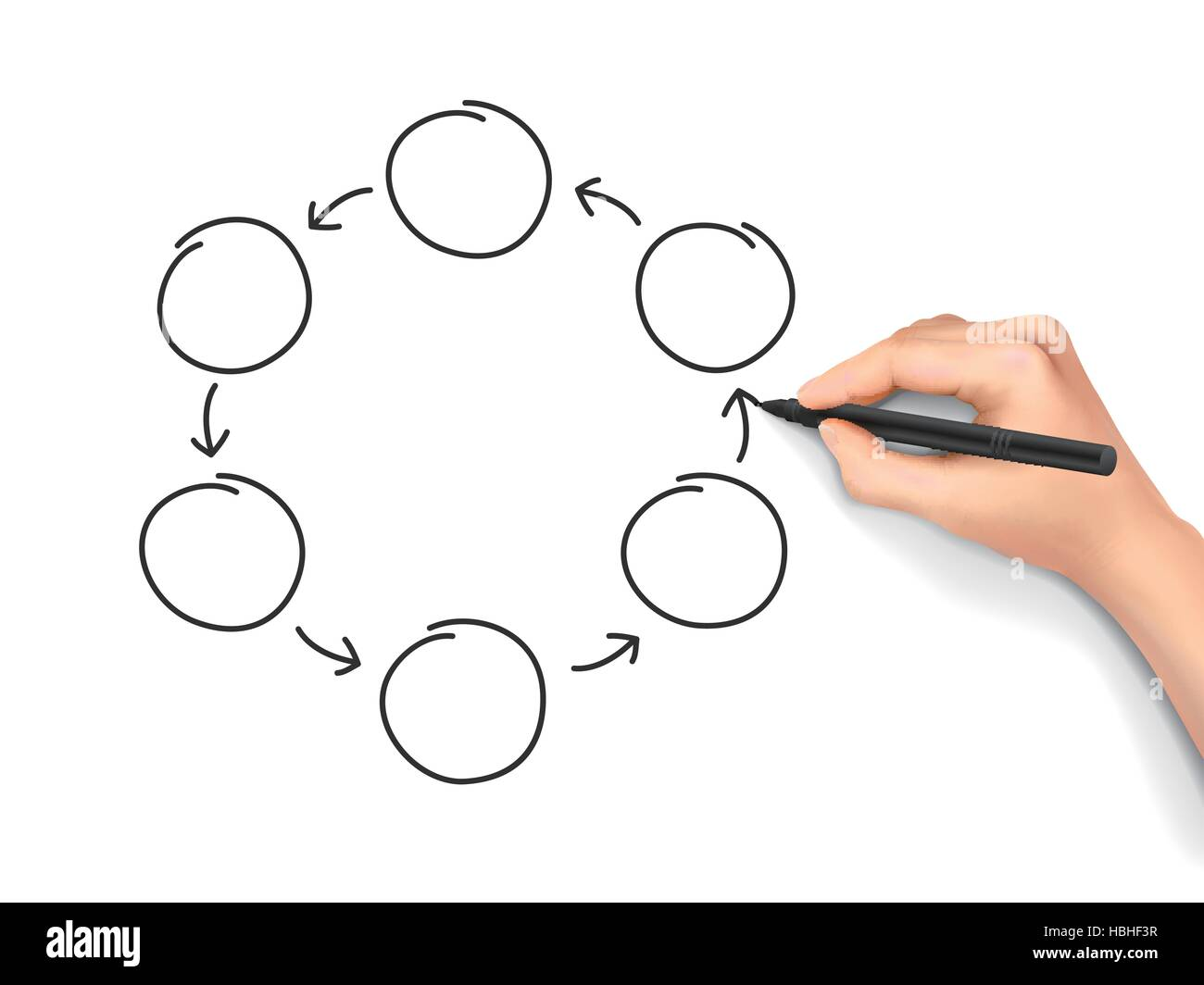 記起
教導
教導
記起
記起
教導
第3步 Remember is…
第3步 Remember is 行動
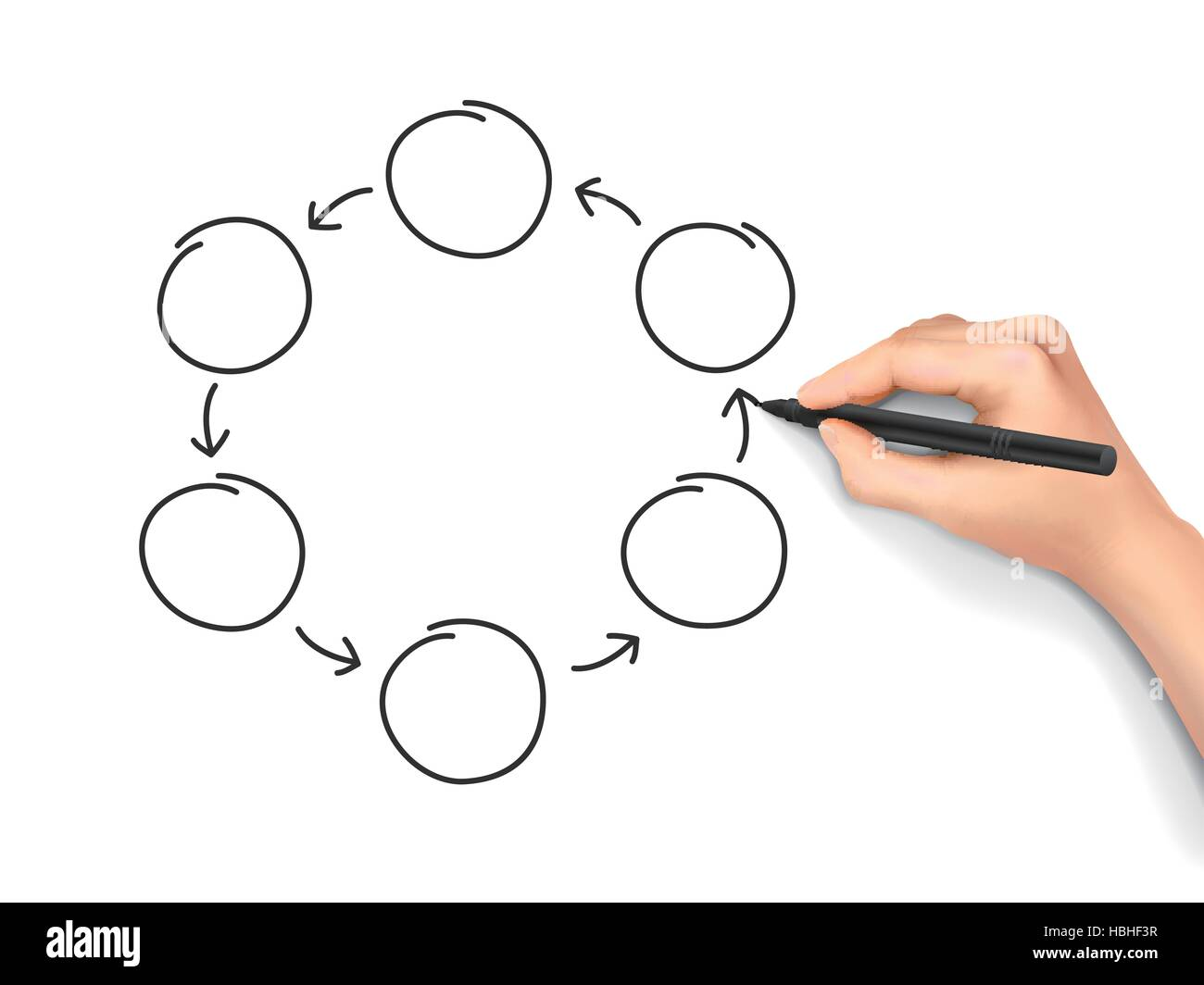 教導
記起
行動
記念耶穌
Remember Jesus